Oxford University 
Speculative Fiction Group
We’re a friendly, diverse group of people who enjoy sci fi, fantasy, and all things speculative.
→ Sun 1st Week (9 Oct) 3–5pm: meet the crew and fellow geeky freshers here in the University Parks. We may play Werewolf.
→ Sun 2nd Week (16 Oct) 8pm, Jesus College: Desert Planet Books: top 10 book recommendations and votes.
Future meetings (Sundays 8pm in Jesus College): collaborative storytelling, discussions on adaptations, philosophy, time travel, the game of Werewolf, …

For a full termcard with latest details of meetings, see our web site:
      https://users.ox.ac.uk/~ousfg/
Join our online Discord community:
      







OUSFG
Oxford University 
Speculative Fiction Group
We’re a friendly, diverse group of people who enjoy sci fi, fantasy, and all things speculative.
→ Sun 1st Week (9 Oct) 3–5pm: meet the crew and fellow geeky freshers here in the University Parks. We may play Werewolf.
→ Sun 2nd Week (16 Oct) 8pm, Jesus College: Desert Planet Books: top 10 book recommendations and votes.
Future meetings (Sundays 8pm in Jesus College): collaborative storytelling, discussions on adaptations, philosophy, time travel, the game of Werewolf, …

For a full termcard with latest details of meetings, see our web site:
      https://users.ox.ac.uk/~ousfg/
Join our online Discord community:
      







OUSFG
Oxford University 
Speculative Fiction Group
We’re a friendly, diverse group of people who enjoy sci fi, fantasy, and all things speculative.
→ Sun 1st Week (9 Oct) 3–5pm: meet the crew and fellow geeky freshers here in the University Parks. We may play Werewolf.
→ Sun 2nd Week (16 Oct) 8pm, Jesus College: Desert Planet Books: top 10 book recommendations and votes.
Future meetings (Sundays 8pm in Jesus College): collaborative storytelling, discussions on adaptations, philosophy, time travel, the game of Werewolf, …

For a full termcard with latest details of meetings, see our web site:
      https://users.ox.ac.uk/~ousfg/
Join our online Discord community:
      







OUSFG
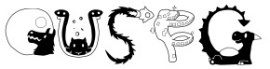 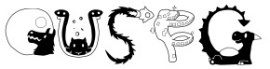 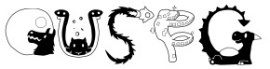 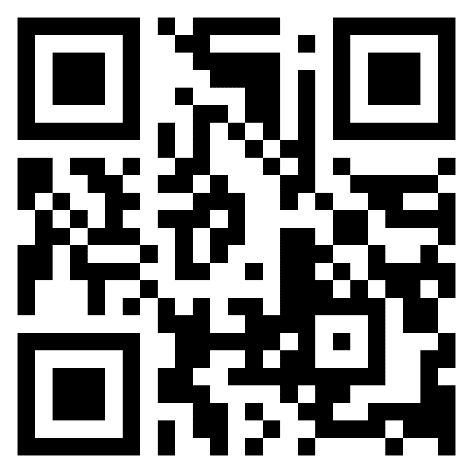 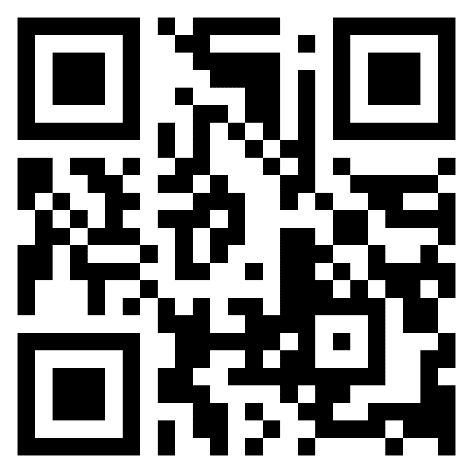 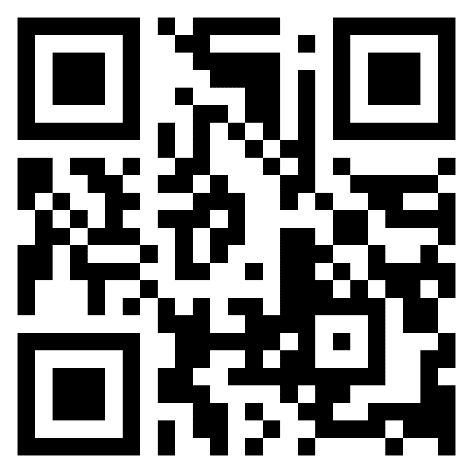 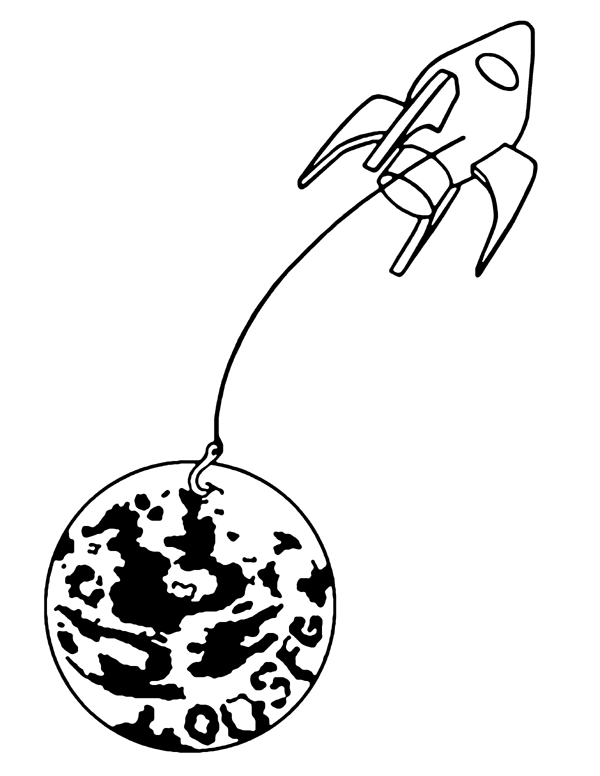 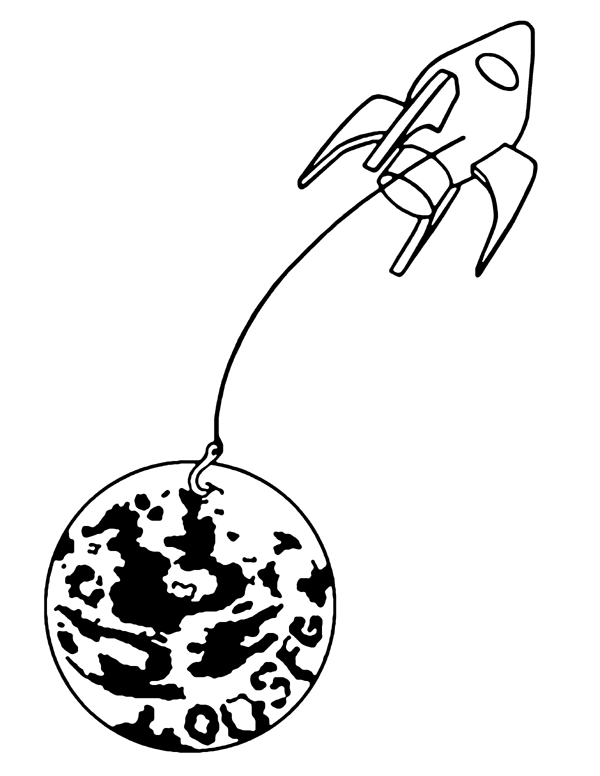 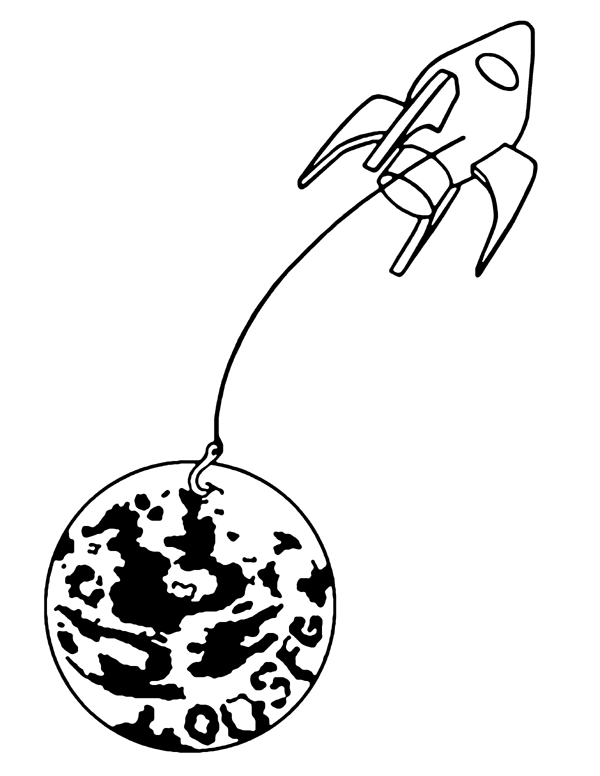